Презентация к рабочей учебной программе по реализации основной общеобразовательной программы ДОУ  группы компенсирующей направленности  для детей от 5 до 6 лет.
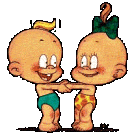 Рабочая учебная  программа составлена на основе закона РФ «Об образовании»  ст. 32  п. 2, Приказа Минобрнауки России от 17 октября 2013 г. №1155 "Об утверждении федерального государственного образовательного стандарта дошкольного образования" с учетом примерной основной образовательной программы ДОУ, является нормативным документом и рассчитана на один год образовательной работы с воспитанниками.
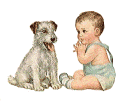 01.07.2014
http://aida.ucoz.ru
2
Принципы
поддержка разнообразия детства;
сохранение уникальности и самоценности детства, как важного этапа в общем развитии человека;
личностно-развивающий и гуманистический характер взаимодействия взрослых (родителей (законных представителей), педагогических и иных работников Организации) и детей
уважение личности ребенка;
реализация Программы в формах, специфических для детей данной возрастной группы, прежде всего в форме игры, познавательной и исследовательской деятельности, в форме творческой активности, обеспечивающей художественно-эстетическое развитие ребенка.
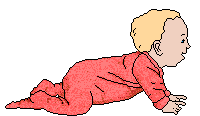 01.07.2014
http://aida.ucoz.ru
3
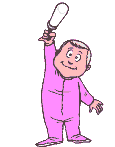 Цель
Цель: обеспечение  развития личности детей старшего дошкольного возраста в различных видах общения и деятельности с учетом их возрастных, индивидуальных, психических и физиологических особенностей.
01.07.2014
http://aida.ucoz.ru
4
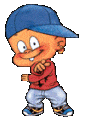 Задачи
Охрана и укрепление физического и психического здоровья детей, в том числе их эмоционального благополучия.
Обеспечения равных возможностей для полноценного развития каждого ребенка в период дошкольного детства независимо от места жительства, пола, нации, языка, социального статуса, психофизиологических и других особенностей (в том числе ограниченных возможностей здоровья);
Создание благоприятных условий развития детей в соответствии с их возрастными и индивидуальными особенностями и склонностями, развития способностей и творческого потенциала каждого ребенка как субъекта отношений с самим собой, другими детьми, взрослыми и миром.
Объединение обучения и воспитания в целостный образовательный процесс на основе духовно-нравственных и социокультурных ценностей и принятых в обществе правил и норм поведения в интересах человека, семьи, общества.
Формирование общей культуры личности детей, в том числе ценностей здорового образа жизни, развития их социальных, нравственных, эстетических, интеллектуальных, физических качеств, инициативности, самостоятельности и ответственности ребенка, формирование предпосылок учебной деятельности.
Формирование социокультурной среды, соответствующей возрастным, индивидуальным, психологическим и физиологическим особенностям детей.
Обеспечение психолого-педагогической поддержки семьи и повышения компетентности родителей (законных представителей) в вопросах развития и образования, охраны и укрепления здоровья детей.
01.07.2014
http://aida.ucoz.ru
5
психолого-педагогические условия:
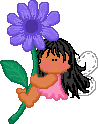 уважение взрослых к человеческому достоинству детей, формирование и поддержка их положительной самооценки, уверенности в собственных возможностях и способностях;
использование в образовательной деятельности форм и методов работы с детьми, соответствующих их возрастным и индивидуальным особенностям (недопустимость как искусственного ускорения, так и искусственного замедления развития детей);
построение образовательной деятельности на основе взаимодействия взрослых с детьми, ориентированного на интересы и возможности каждого ребёнка и учитывающего социальную ситуацию его развития;
поддержка взрослыми положительного, доброжелательного отношения детей друг к другу и взаимодействия детей друг с другом в разных видах деятельности; 
поддержка инициативы и самостоятельности детей в специфических для них видах деятельности;
возможность выбора детьми материалов,  видов активности, участников совместной деятельности и общения;
01.07.2014
http://aida.ucoz.ru
6
Особенности организации предметно-пространственной развивающей среды
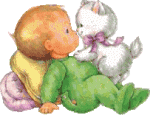 01.07.2014
http://aida.ucoz.ru
7
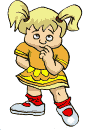 Пространственную среду следует организовать таким образом, чтобы дети могли самостоятельно исследовать окружающих предметов, так как стремление к исследованию становится преобладающим мотивом их поведения. Однако дошкольники с ОНР при этом могут испытывать определенные трудности: они выполняют определенные действия, но не могут объяснить, как это сделали. В таком ситуации взрослый должен стать равноправным партнером своих воспитанников и оказывать им необходимую помощь.
01.07.2014
http://aida.ucoz.ru
8
Вариативная часть программы
Вариативная часть программы ,формируемая участниками образовательных отношений, составлена на основе программы: «Приобщение детей к истокам русской народной культуры» авторов О.Т.Князева, М.Д.Маханева, разработанной группой педагогов образовательного учреждения и утверждённой на педагогическом совете ДОУ. Ориентирована на формирование у детей духовно – нравственных чувств, через ознакомление с традициями.
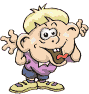 01.07.2014
http://aida.ucoz.ru